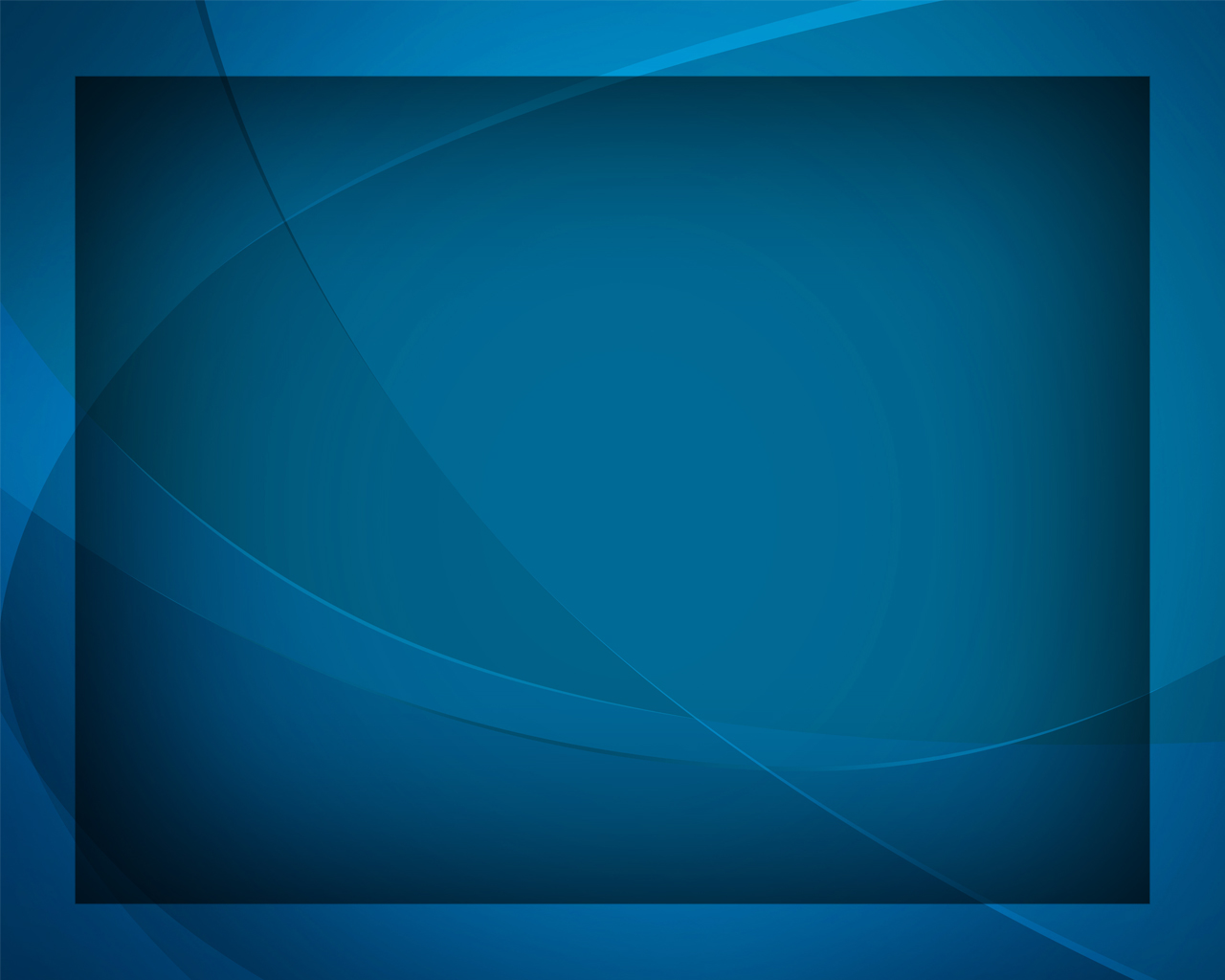 Вся земля согрета
Гимны надежды №204
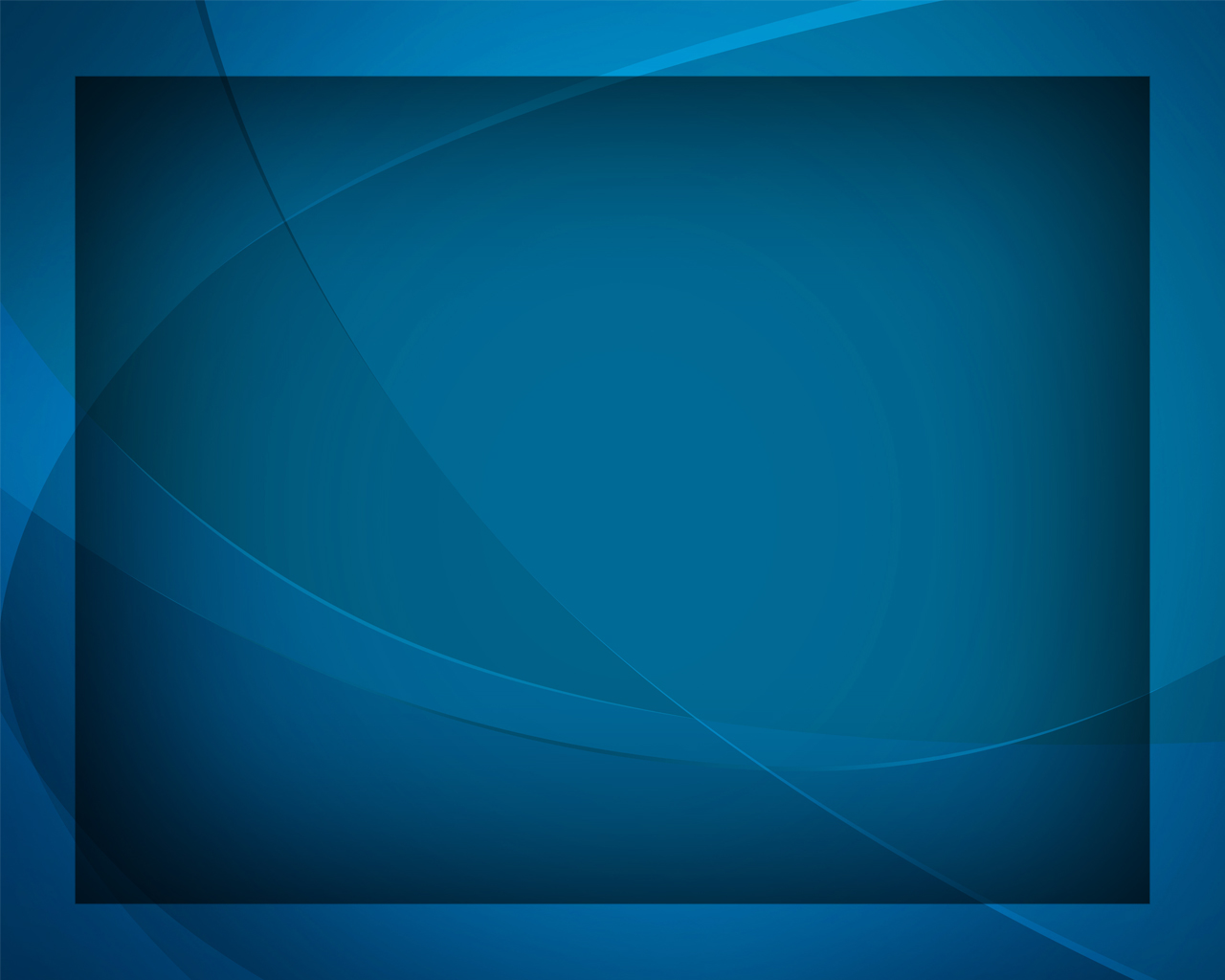 Вся земля согрета милостью Творца, 
Он дарит щедроты людям без конца.
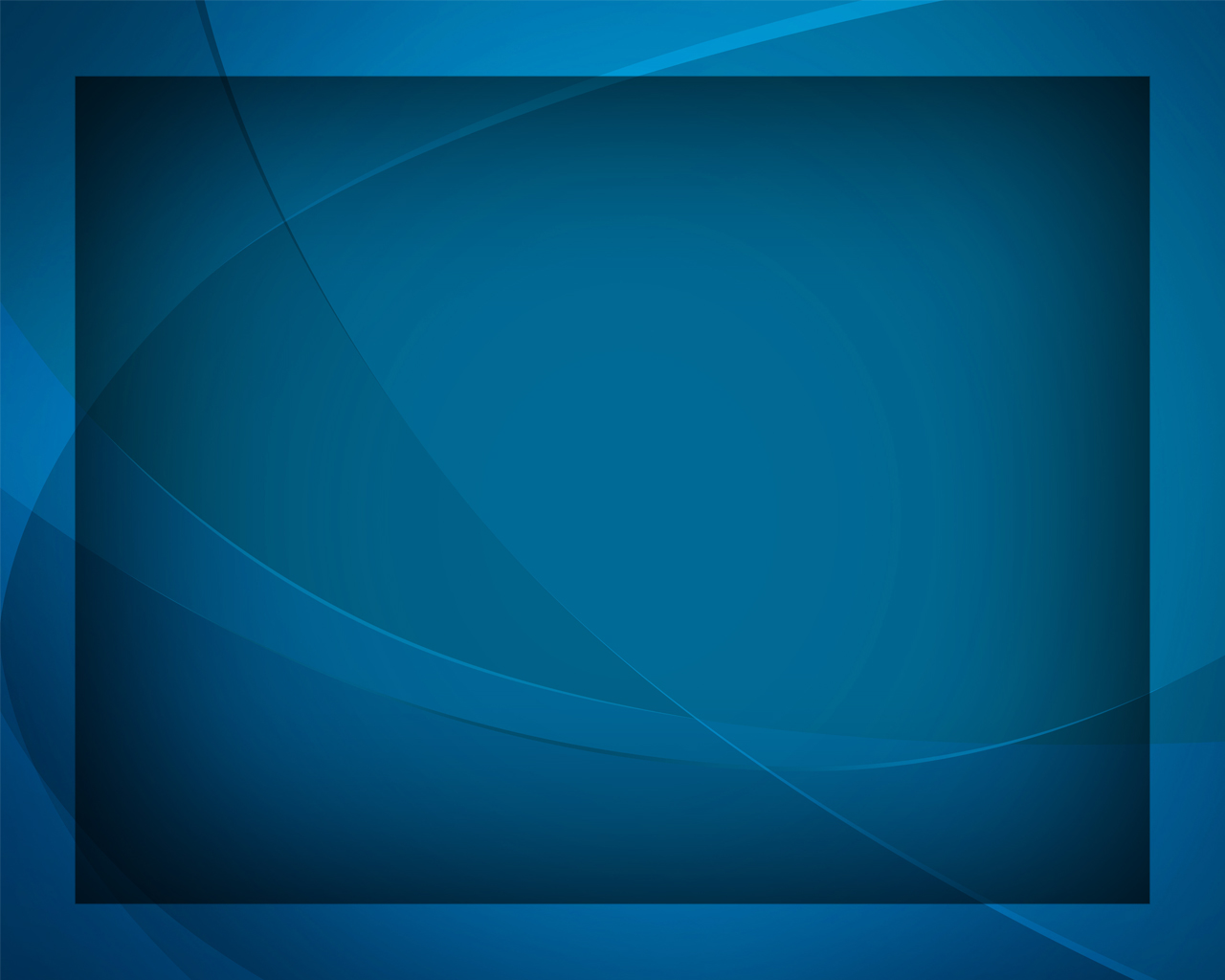 Будем неустанно 
в гимнах воспевать 
Славную, 
как солнце, 
Божью благодать.
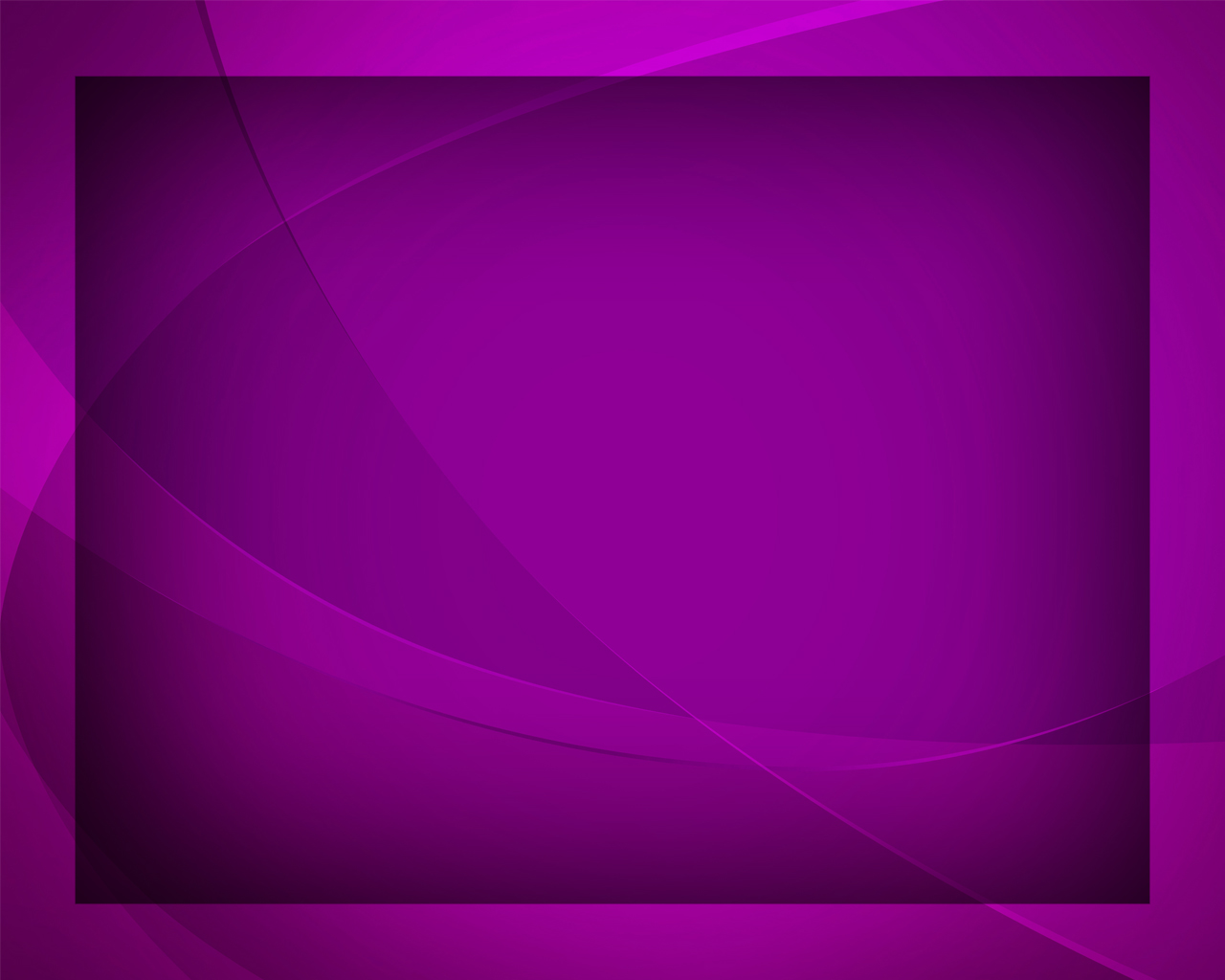 Нам, в пути заблудшим, 
Ты Свой свет излей, 
Чтобы возрастали мы в любви Твоей.
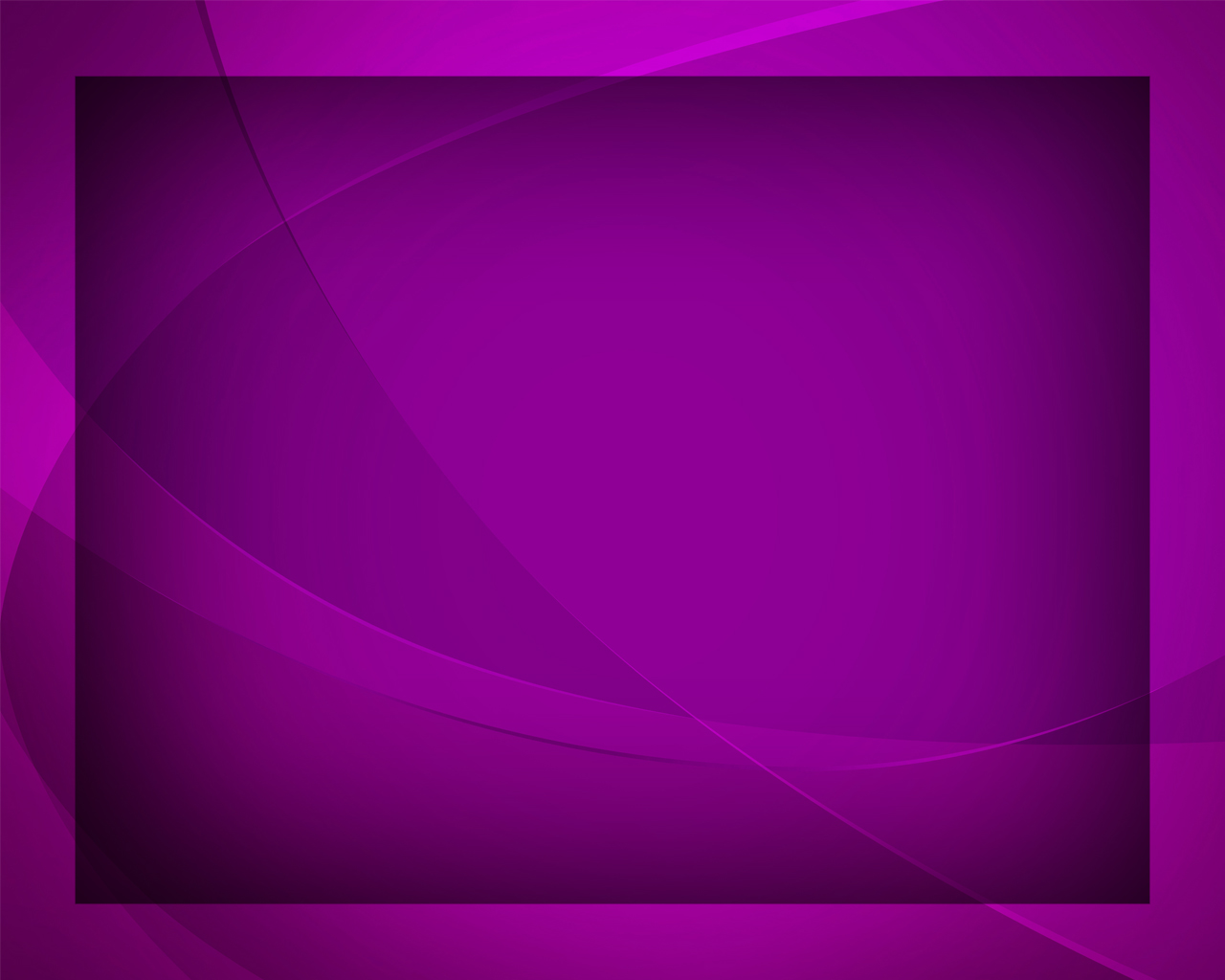 И когда сгустятся тучи над землёй, 
Под Твоим покровом 
мы найдём покой.
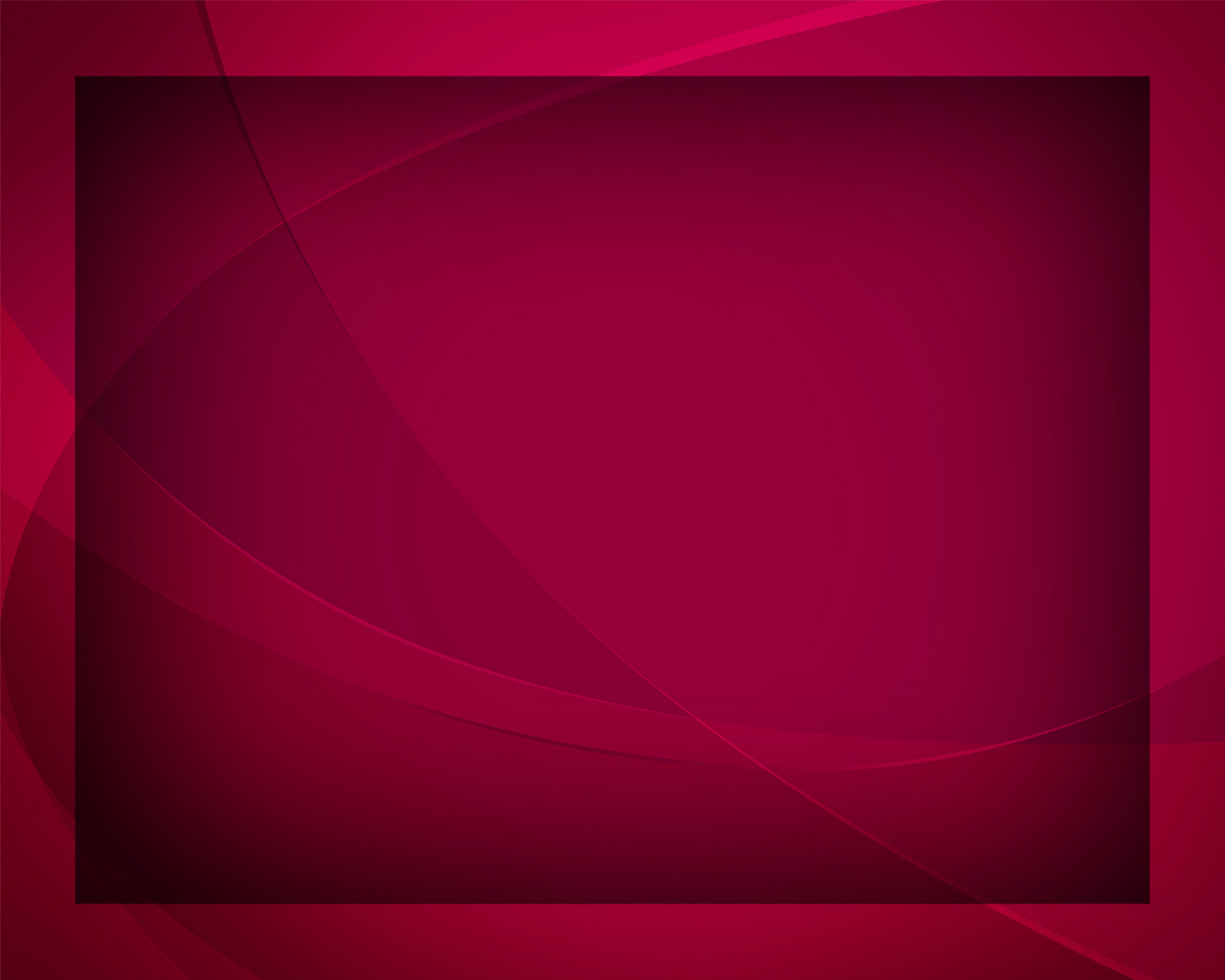 Пусть померкнет солнце, 
Ты - надежды свет, 
Без Тебя в сей жизни 
нам отрады нет.
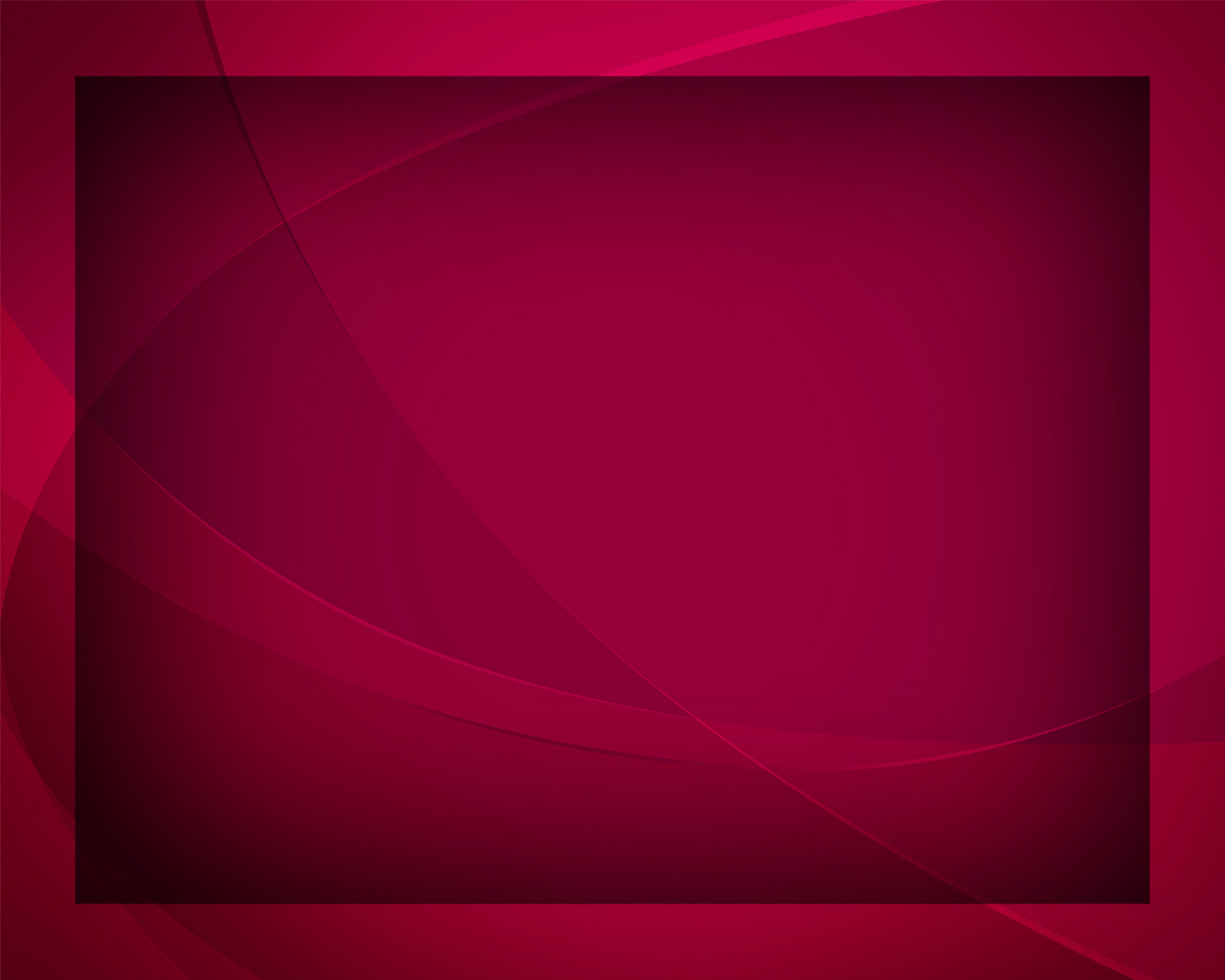 Господи, 
мы просим – 
нас всегда веди
И сияй над нами 
до конца пути.
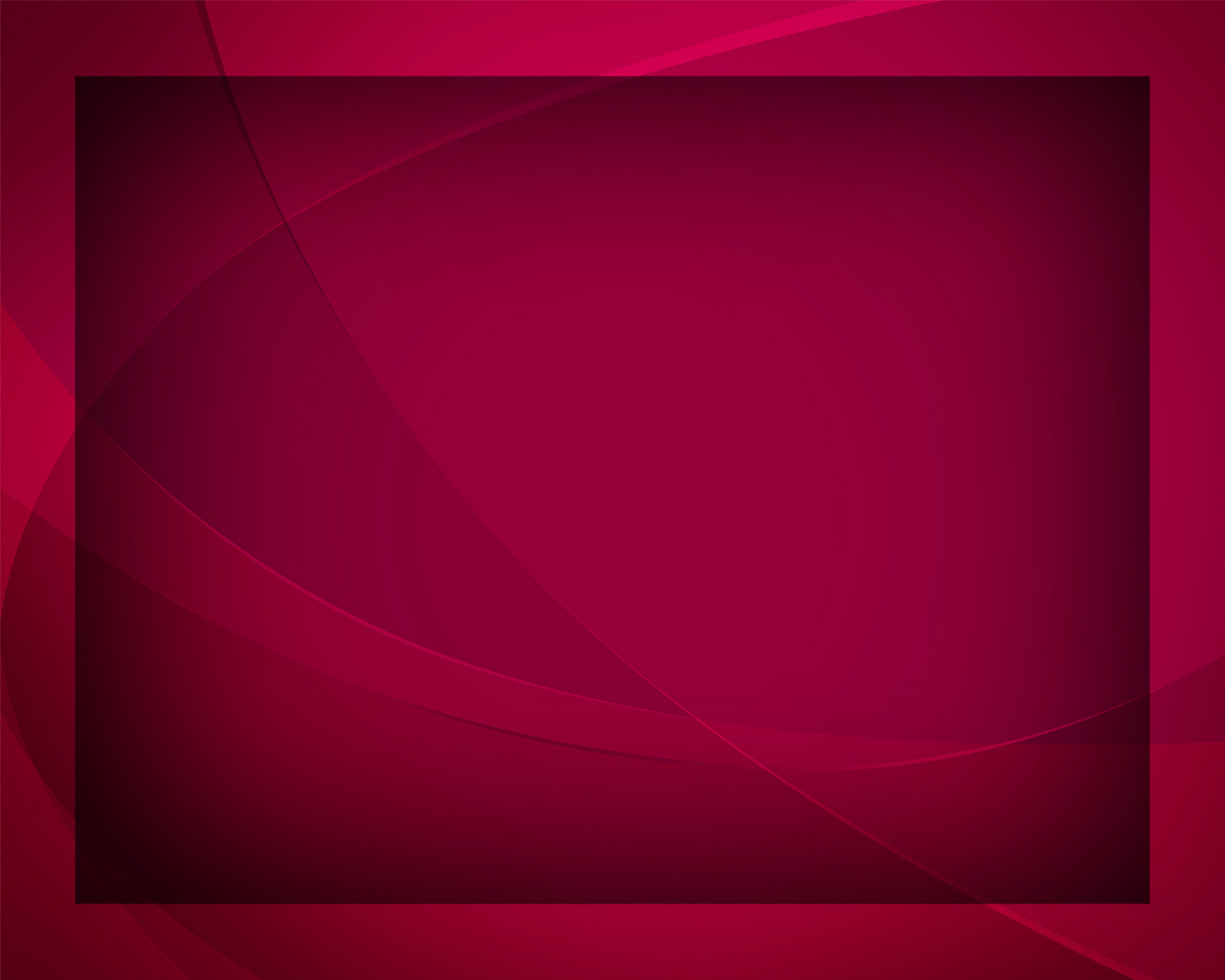